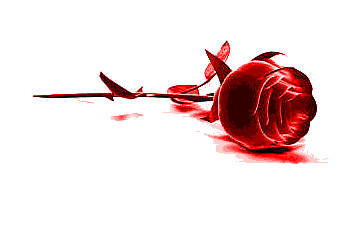 جغرافیا پایه پنجمدرس پنجم جغرافیاصنایع ایرانتهیه کننده:هانیامرواری نام معلم:خانم پرشنگ عبداللهی
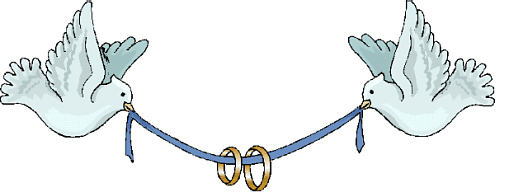 1- صنعت یعنی چه؟
صنعت یعنی مواداولیه رابه کارخانه ببیریم وبااستفاده ازماشین هاوابزار مخصوص درآن تغییراتی به وجودبیاوریم تابه کالایی قابل استفاده تبدیل شود.
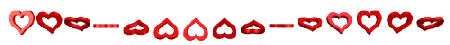 2-چندصنایع مصرفی رانام ببرید.
تولیدپارچه،کیف وکفش،اتومبیل سازی،یخچال سازی،تولیدکمپوت، آردسازی،کاغذسازی وبلورسازی
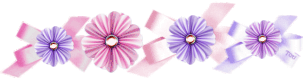 3-........اغلب درداخل یااطراف شهرها قراردارد.
1)صنعت     2)صنایع مصرفی      
3)صنایع مادر      4)همه ی موارد
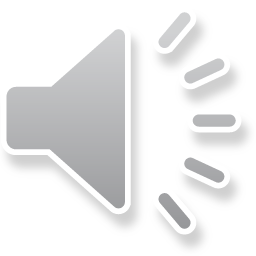 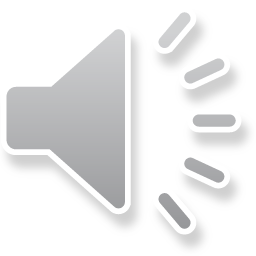 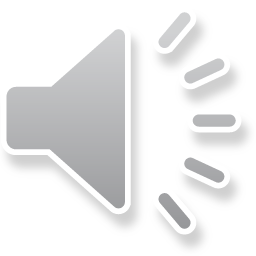 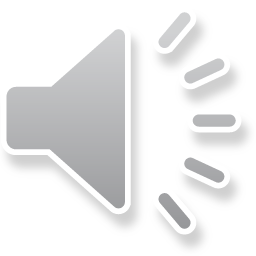 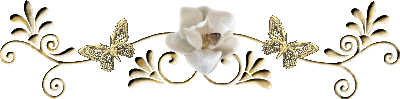 4-صنایع مصرفی اغلب در......یا....... شهرهاقراردارد.
1)داخل یاوسط    2)وسط یااطراف 
3)داخل یااطراف      4)موارد1و3
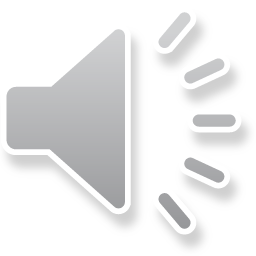 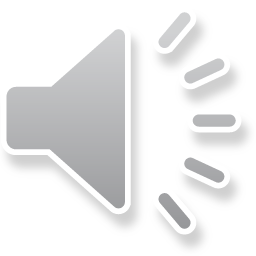 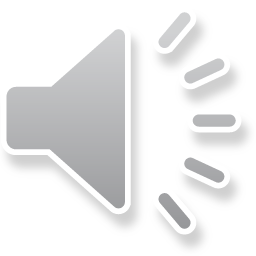 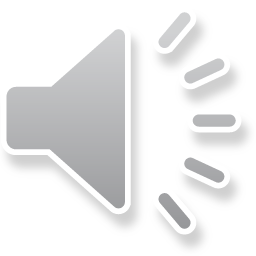 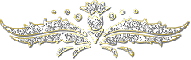 5-کدام صنایع اغلب درداخل یااطراف شهرهاقراردارد؟
صنایع مصرفی
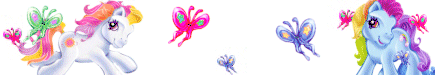 6-صنایع مصرفی اغلب درکجای شهرها قراردارد؟
داخل یااطراف
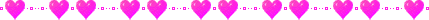 7- کدام استان بیشترصنایع کشوررادر خودجای داده است؟
استان های تهران واصفهان
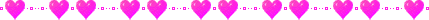 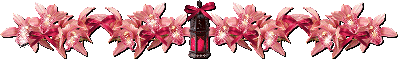 8- به چه صنایعی صنایع مادرمی گویند؟
بعضی ازکارخانه هاکالاهایی تولید می کنندکه به طورمستقیم به مصرف نمی رسدبلکه ازآن هادرکارخانه های دیگراستفاده می شود.این گونه کارخانه هادرگروه صنایع مادرهستند.
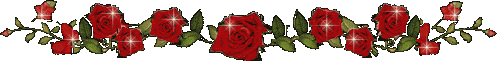 9-چندصنایع مادررانام ببرید.
صنایع ذوب آهن،پتروشیمی وماشین سازی
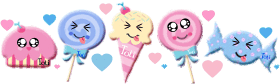 10-ذوب آهن ازچه صنایعی است؟
صنایع مادر
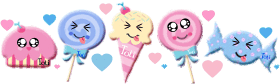 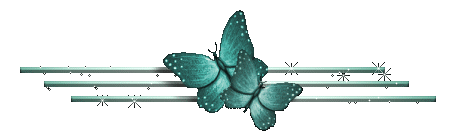 11-درذوب آهن چه کارهایی انجام می شود؟
درکارخانه های ذوب آهن قطعات آهن تولید می شود.کارخانه هاییکه درتولیدات خودآهن به کارمی برند،ازاین آهناستفاده می کنند.
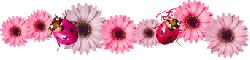 12-اولین کارخانه ی ذوب آهن ایران درکجاساخته شد؟
درنزدیکی اصفهان ساخته شد.
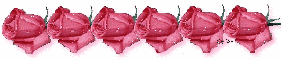 13- سنگ آهن موردنیازاین کارخانه ازمعادن آهن کدام استان استخراج می شود؟
استان یزد
14-سنگ آهن موردنیازاین کارخانه ازمعادن آهن استان.......استخراج می شود.
1)اصفهان     2)یزد      3)تهران 
                4)سمنان
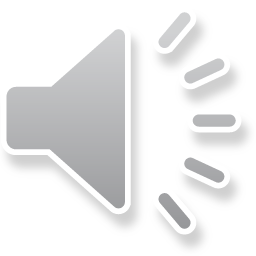 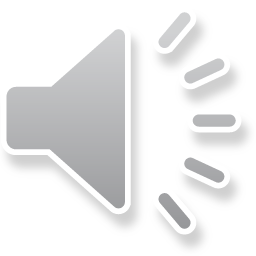 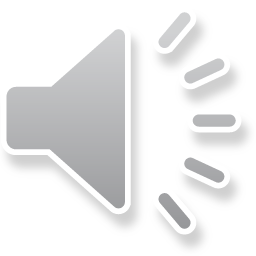 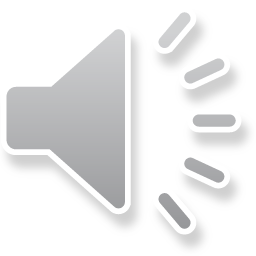 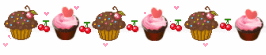 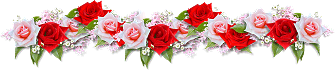 15-ازنفت وگازده هاماده ی شیمیایی ......به دست می آید.
1)مختلف    2)یک نوع     
3)هم نوع     4)موارد1و3
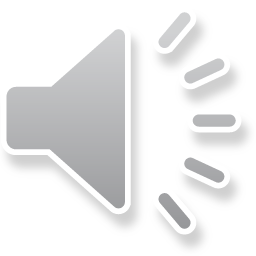 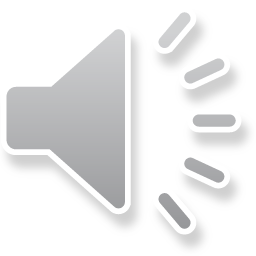 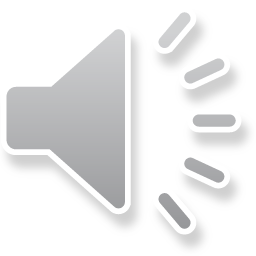 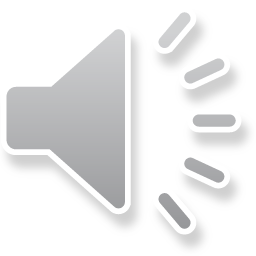 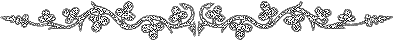 16-کارخانه های.......،نفت وگازرا به موادشیمیایی تبدیل می کند.
1)شیمیایی      2)صنایع مادر 
3)فیزیکی      4)پتروشیمی
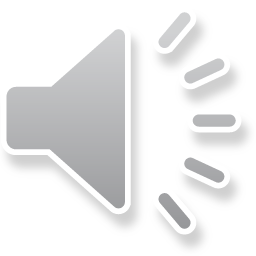 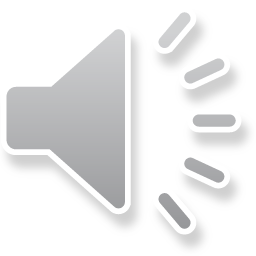 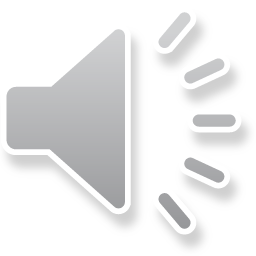 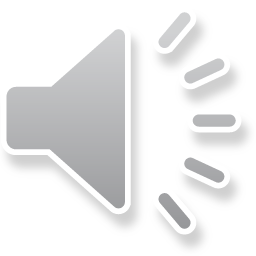 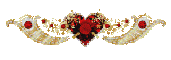 17-کارپتروشیمی چیست؟
ازنفت وگازده هاماده ی شیمیایی مختلف به دست می آید.کارخانه های پتروشیمی نفت وگازرابه موادشیمیایی تبدیل می کنندازاین مواد درکارخانه های دیگربرای تولیدرنگ،چسب، کودشیمیایی،پلاستیک،وموادشوینده(پودرهای لباس شویی)استفاده می شود.
18- مجتمع پتروشیمی......ازبزرگترین ومهمترین مراکزصنعت پتروشیمی درایران است.
بندرامام خینی
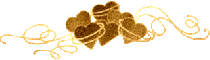 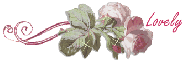 19- مجتمع پتروشیمی بندر.........از بزرگترین ومهمترین مراکزصنعت پتروشیمی درایران است.
1)عباس    2)امام خمینی     3)بوشهر     4)موارد1و3
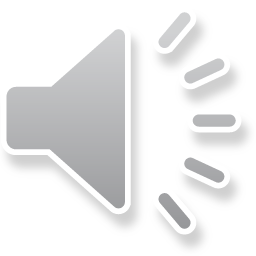 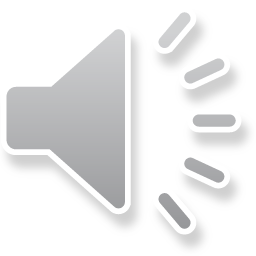 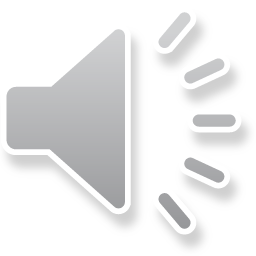 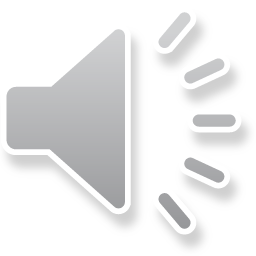 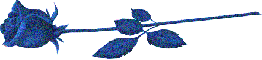 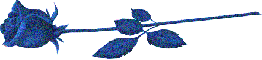 20- درکارخانه های ماشین سازی چه چیزی استفاده می کنند؟
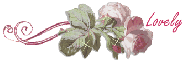 درکارخانه های ماشین سازی، ماشین آلات وابزار،دیگ بخار، جرثقیل ودستگاه هایی ماننداین هابرای سایرکارخانه هاتولیدمی شود.
تهیه کننده:هانیامرواری نام معلم:خانم پرشنگ عبداللهی
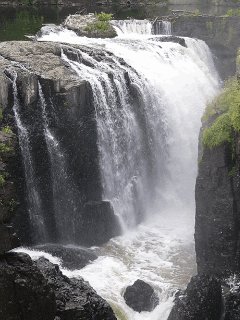